Презентация к уроку 
«Слухопроизносительная 
дифференциация 
фонем Ж – Ш»
Составлена учителем – логопедом
 ГБОУ ЛИЦЕЙ 64
Мироновой Л. А.
Вставьте пропущенные буквы Ж и Ш в слова.
сырое_ки
ры_ики
волну_ки
до_девики
_ампиньоны
сыроежки
рыжики
волнушки
дождевики
шампиньоны
[Speaker Notes: Назовите слово, которое объединяет все эти слова (грибы).
Выбери для каждой схемы подходящее слово  и закончи предложение:
На лесной опушке растут …  (схема- слово из 3 слогов, с ударением на первом слоге)]
Вставьте пропущенные буквы Ж и Ш в слова.
пи_ама
_уба
_акетик
_ортики
_илетка
д_инсы
пижама
шуба
жакетик
шортики
жилетка
джинсы
[Speaker Notes: Назовите слово, которое объединяет все эти слова (одежда).
Выбери для каждой схемы подходящее слово  и закончи предложение:
Подружке подарили  …  (схема - слово из 3 слогов, с ударением на втором слоге).]
Вставьте пропущенные буквы Ж и Ш в слова.
_аркое
бакла_ан
карто_ка
пиро_ок
_арлотка
_ульен
жаркое
баклажан
картошка
пирожок
шарлотка
жульен
[Speaker Notes: Назовите слово, которое объединяет все эти слова.
Выбери для каждой схемы подходящее слово  и закончи предложение:
Матушка приготовила на ужин …  (схема - слово из 3 слогов, с ударением на третьем слоге)]
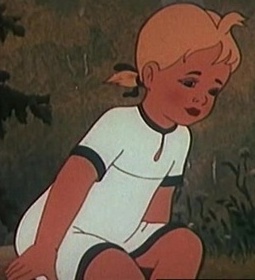 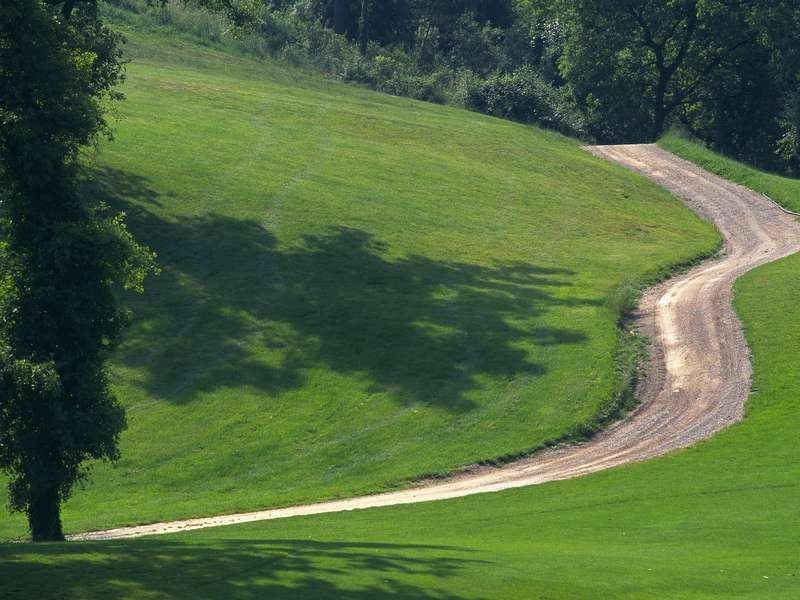 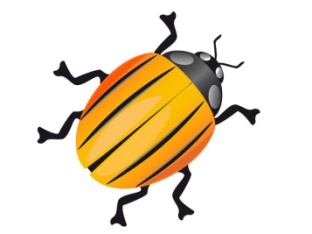 нашла на
жёлтого
.
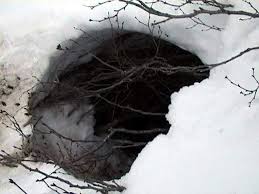 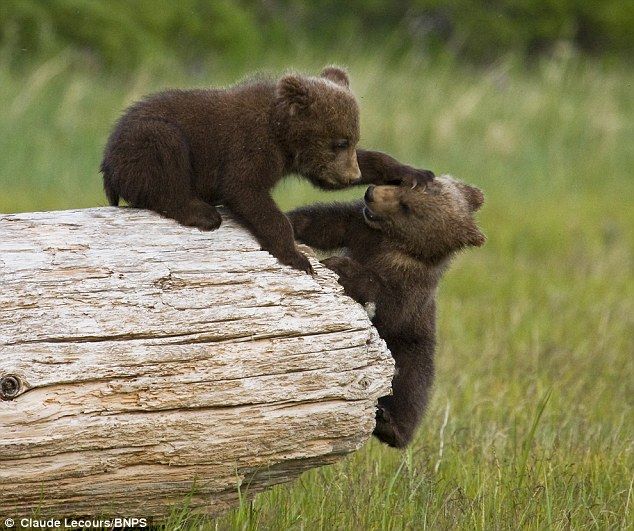 спят в
.
[Speaker Notes: Женя нашла на дорожке жёлтого жука.
Медвежата спят в берлоге.]
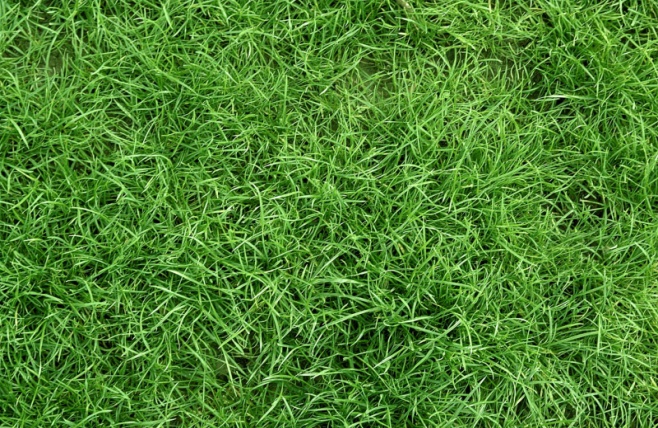 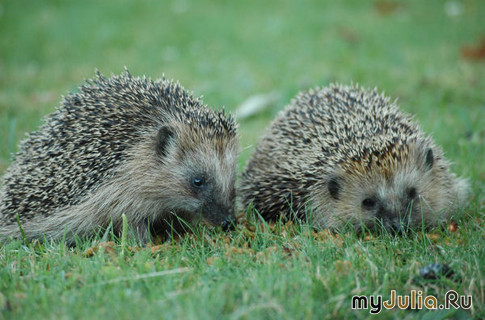 Шуршат
в
.
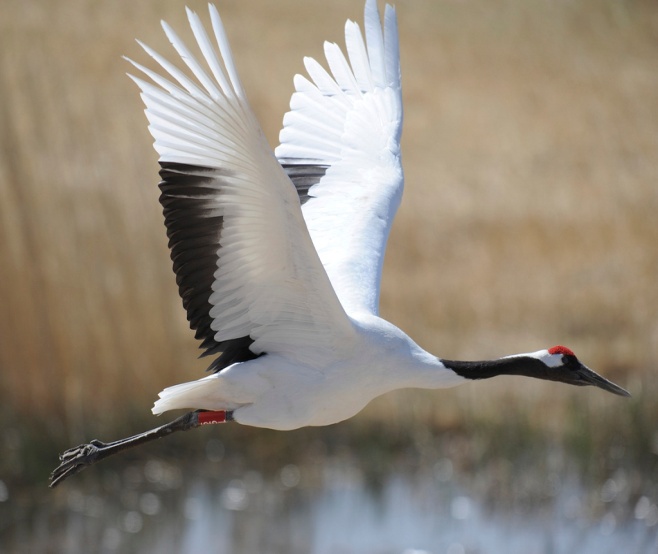 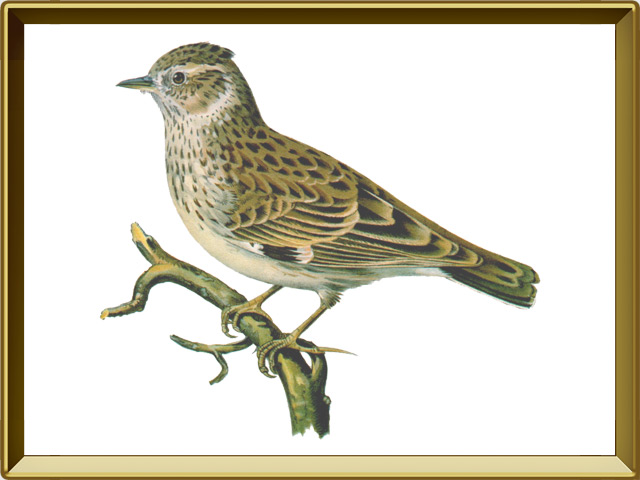 и
- перелётные птицы.
[Speaker Notes: Шуршат ежи в траве.
Жаворонок и журавль – перелётные птицы.]
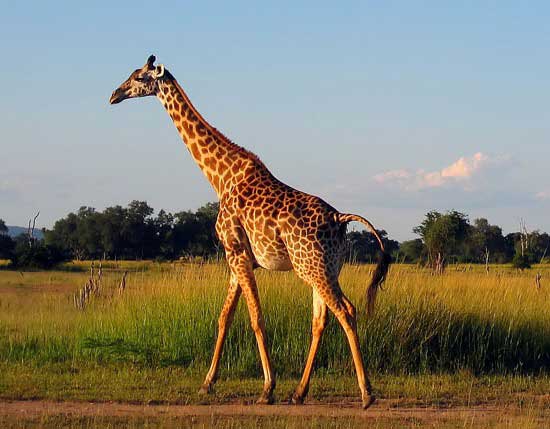 длинная шея.
У
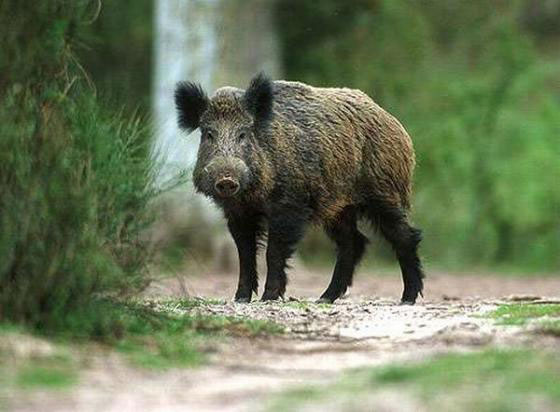 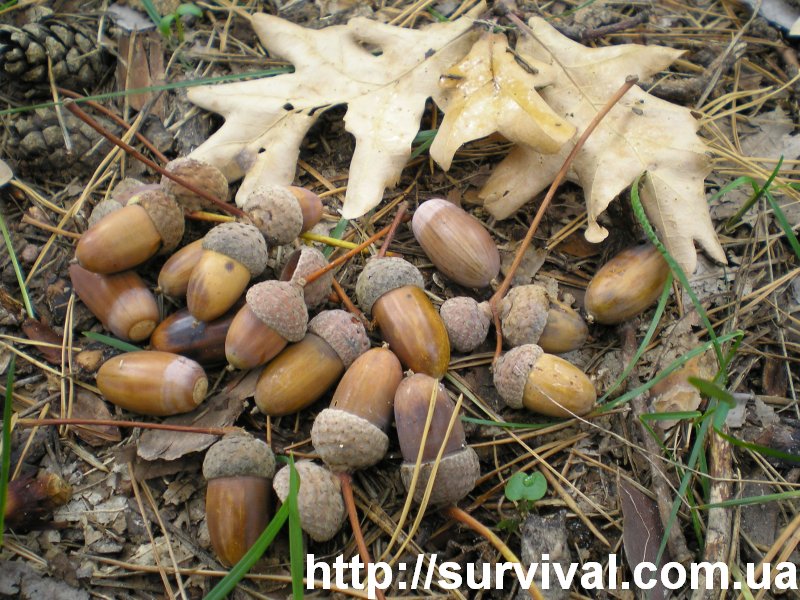 любит
.
Дикий
[Speaker Notes: У жирафа длинная шея.
Дикий кабан любит жёлуди.]
Презентацию составила Учитель-логопед 
ГБОУ лицей №64
Миронова  Любовь Александровна